Un conflit à intensité variable
Iouri Gagarine et Vostok
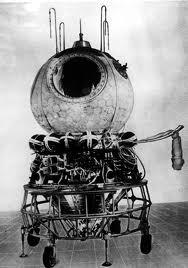 Une menace directe
Réunion de crise à l’ONU (25 octobre)